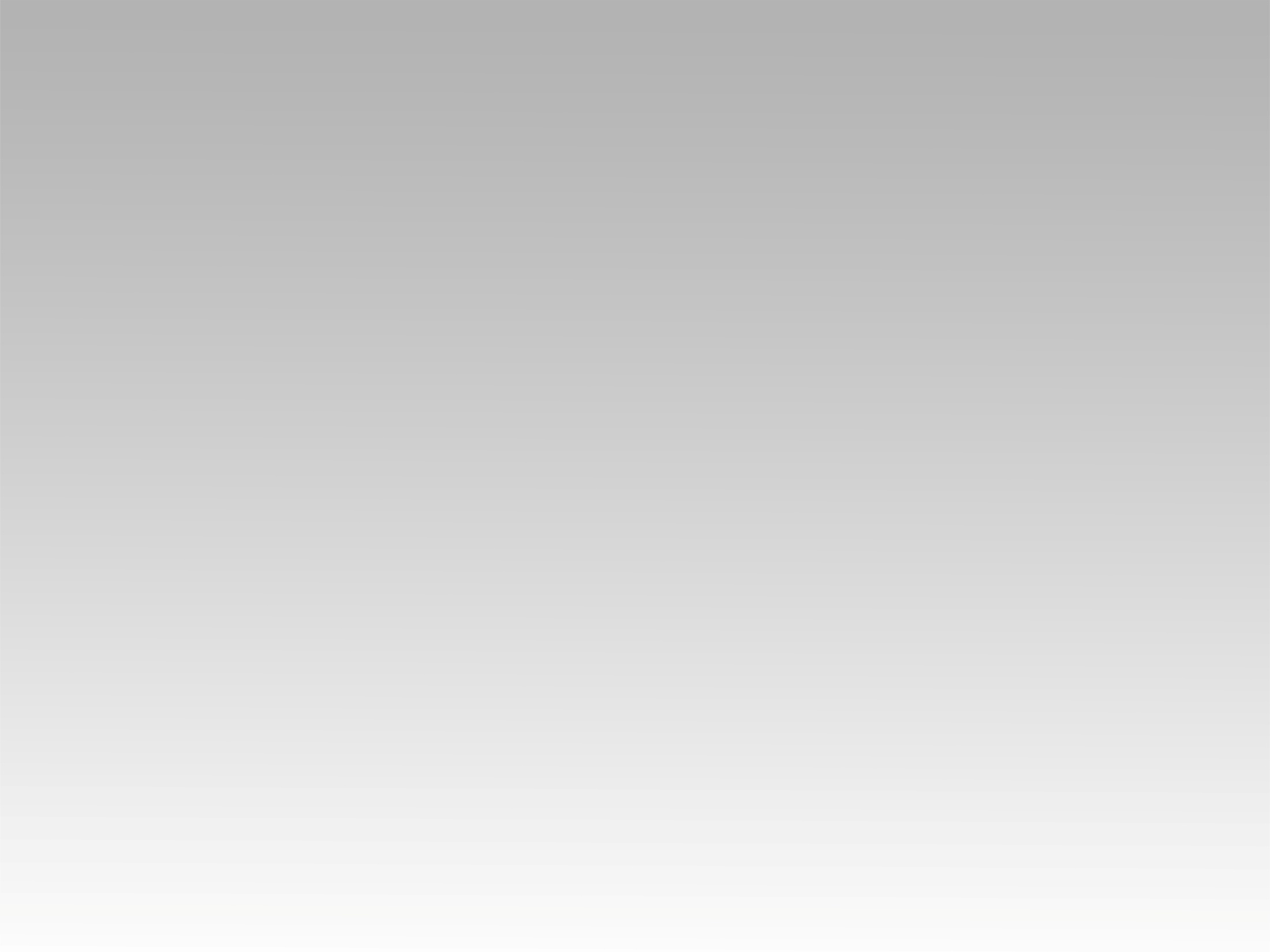 تـرنيــمة
عَلِّمني أن أعمَل رِضَاك
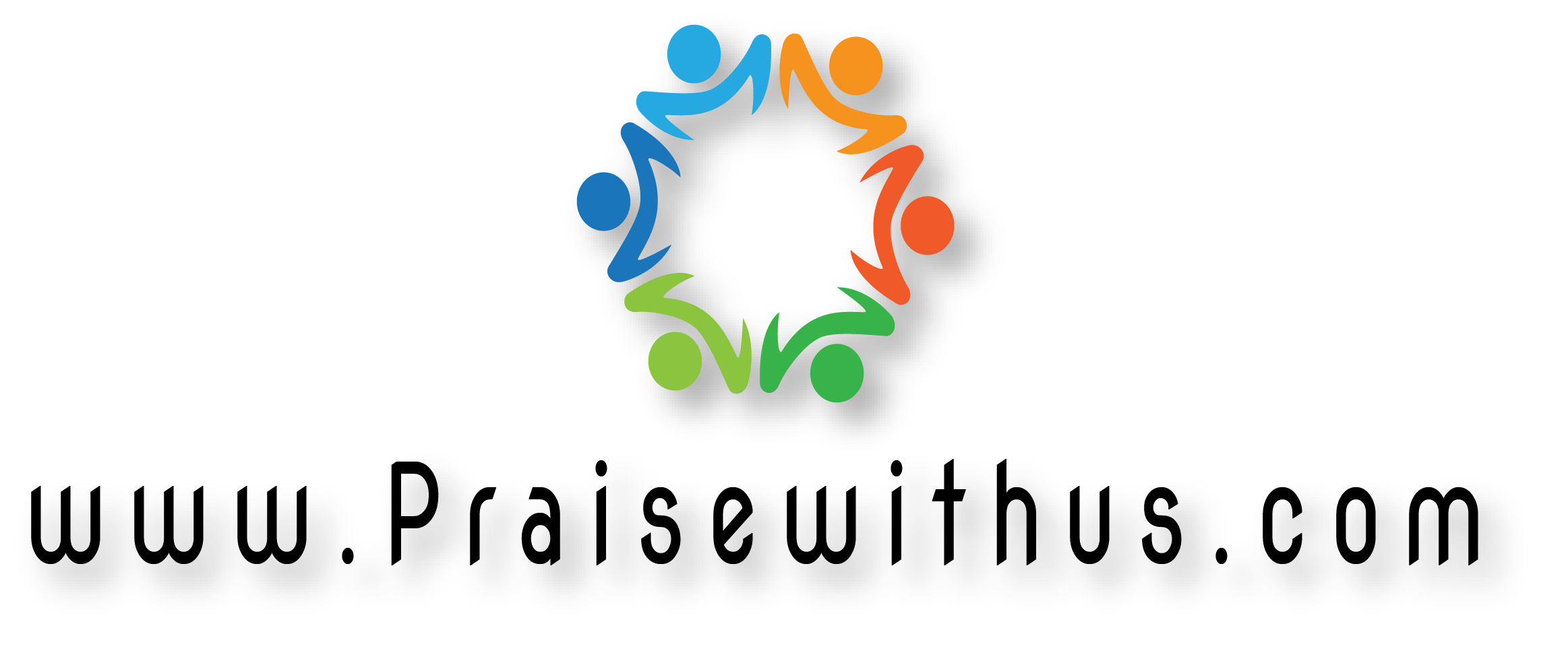 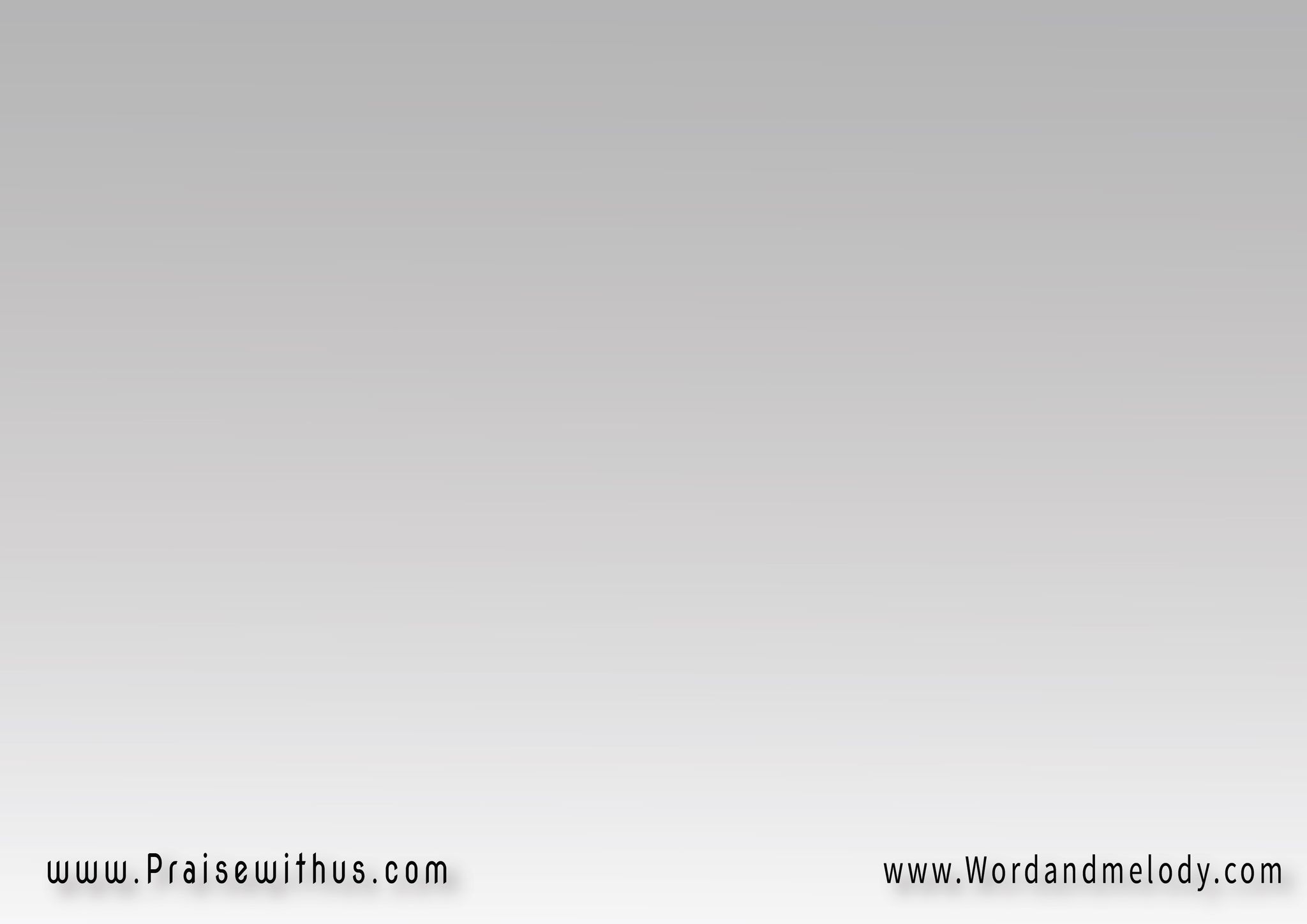 عَلِّمني أن أعمَلَ رِضَـــــاك (لأنَّكَ إلَهي)2رُوحُكَ الصَّالِحُ يَهدِيني في أرضٍ مُستَويَةٍرُوحُكَ الصَّالِحُ يَهدِيني      يَهدِيني في أرضٍ مُستَويَةٍ  مز143: 10

aallemni an aamala reDaka (le annaka elahi)2rohoka el SSaleho yahdini fi arDen mostawiatenrohoka el SSaleho (yahdini)2   fi arDen mostawiaten

Teach me to do thy will; for thou art my God: thy spirit is good; lead me into the land of uprightness. Psalm 143: 10
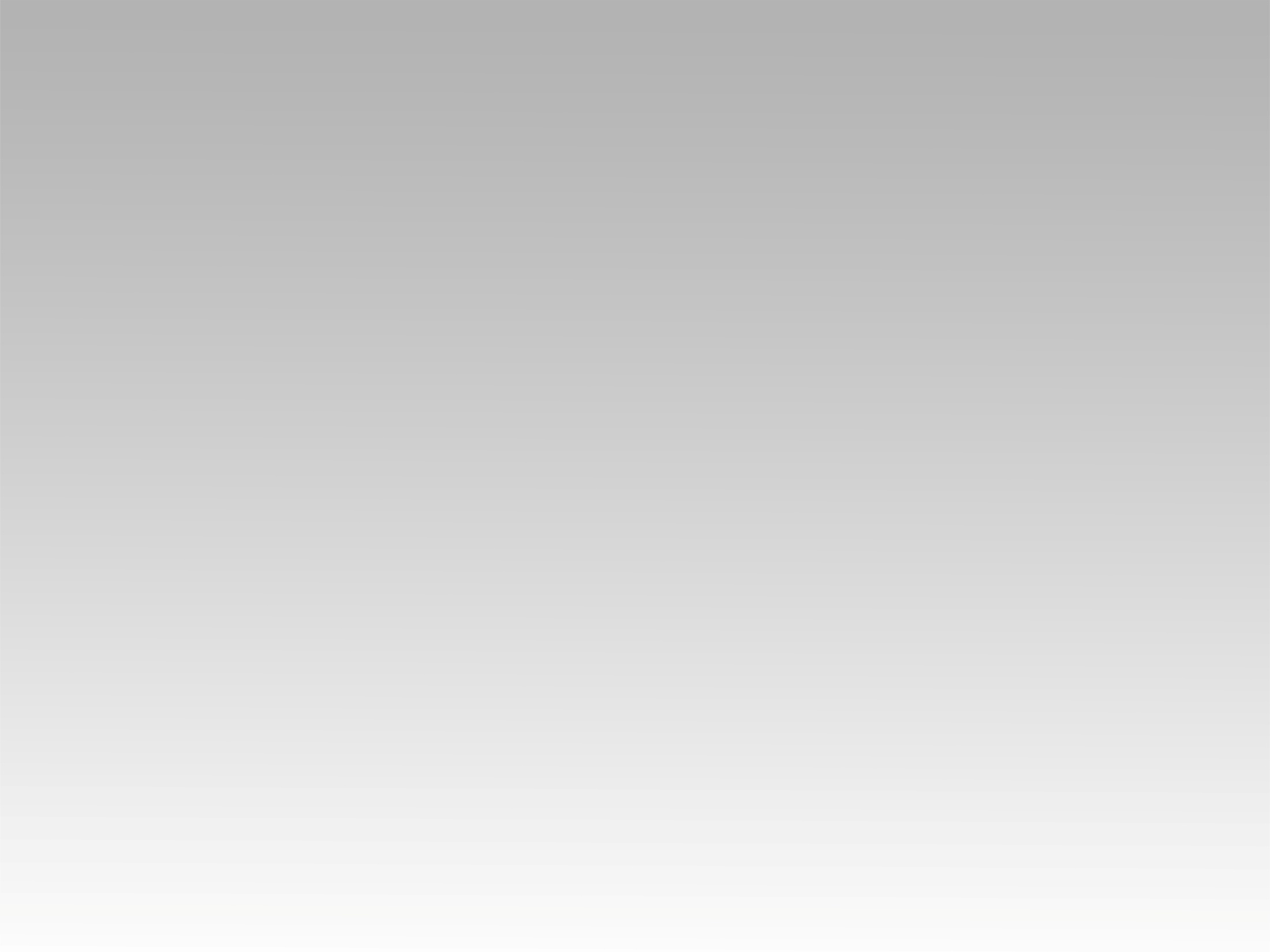 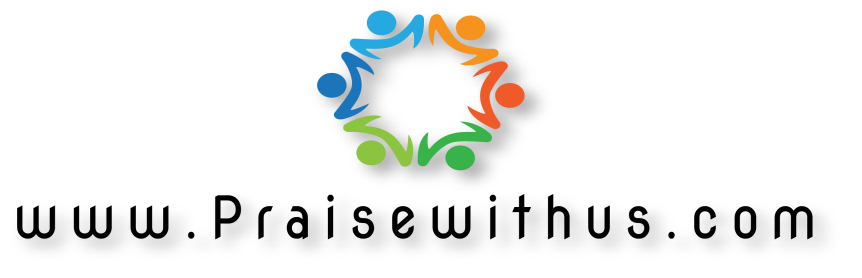